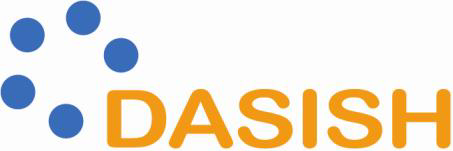 WP4 Data Archiving

Task 4.4: 
Preservation policy rules – assessments and recommendations
Trond Kvamme
Norwegian Social Science Data Services (NSD)
Final DASISH Conference
Gothenburg, 27th November 2014
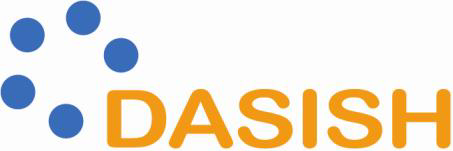 Outline of presentation
Objectives, Background and Rationale

Sharing and Open Access is good…
…but what about long-term preservation…?
…and integrity…?

Preservation policy: 
definition 
context

Preservation policy models - characteristics
guidelines and best practices
data centres / service providers
recommended elements
[Speaker Notes: Outline reflects the structure of the report]
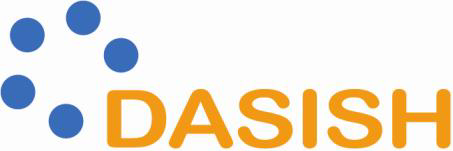 Partners
Responsible: Norwegian Social Science Data Services (NSD)

Contributing Partners and Editors: 

University of Bergen (UiB)

GESIS

University of Göttingen (UGOE)

Finnish Social Science Data Archive (FSD)
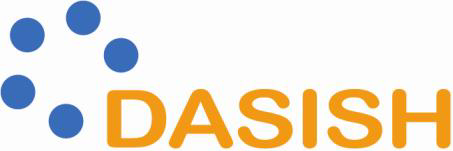 Objectives
Map the scope of preservation policy-rules and their requirements for the SSH domain, by looking at infrastructure projects, initiatives and service provider polices.

To provide a snapshot of the current situation in the area of preservation policy development by bringing these different models, guidelines and policy examples into one source for easy comparison for potential users. Describe, compare and analyse…

Provide a general policy model and specific policy-rules that may provide a foundation for existing and emerging data preservation initiatives that want to build or improve preservation policies.
[Speaker Notes: Building on the the preceding tasks in WP4, the objectives of task 4.4 have been to map, describe, compare and analyse the scope of preservation policy rules in the SSH domain by looking at relevant infrastructure projects, initiatives and service providers and their approach to preservation policies. 

..reflects the methodology…]
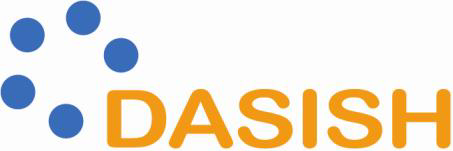 Background and rationale
Sharing and open access is good…
Berlin Declaration
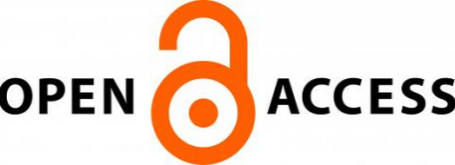 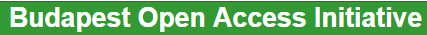 “…unrestricted online access to scholarly research.”

“…for any lawful purpose, without financial, legal, or technical barriers.”
[Speaker Notes: This kind of open access primarily intended for scholarly journal articles, text-based research output

Berlin: Open access means that scientific literature should be publicly available, free of charge on the Internet so that those who are interested can read, download, copy, distribute, print, search, refer to and, in any other conceivable legal way, use full texts without encountering any financial, legal or technical barriers other than those associated with Internet access itself.

Budapest: By “open access” to [peer-reviewed research literature], we mean its free availability on the public internet, permitting any users to read, download, copy, distribute, print, search, or link to the full texts of these articles, crawl them for indexing, pass them as data to software, or use them for any other lawful purpose, without financial, legal, or technical barriers other than those inseparable from gaining access to the internet itself.]
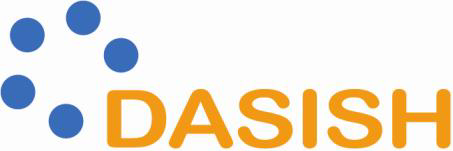 …even for data…
“…access on equal terms for the international research community at the lowest possible cost, preferably at no more than the marginal cost of dissemination. Open access to research data from public funding should be easy, timely, user-friendly and preferably Internet-based.”
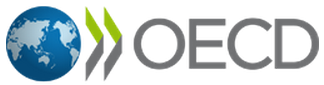 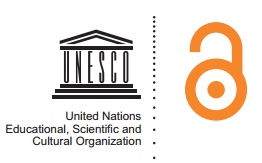 “…Developing and wording Open Data policies is […] a specialised issue that is not as straightforward as developing policies for Open Access to the literature”.
[Speaker Notes: OECD Principles and Guidelines for Access to Research Data from Public Funding
“…access on equal terms for the international research community at the lowest possible cost, preferably at no more than the marginal cost of dissemination. Open access to research data from public funding should be easy, timely, user-friendly and preferably Internet-based.”


UNESCO Policy Guidelines FOR THE DEVELOPMENT AND PROMOTION OF OPEN ACCESS: “Research data are increasingly covered by policies and often these policies are being implemented by smaller, niche players as well as large research funders. These policies are not usually, however, the same (Open Access) policies that cover the text-based literature. Data are exceptional because policies must take into account issues of privacy and special cases where data cannot be released for other reasons. Developing and wording Open Data policies is therefore a specialised issue that is not as straightforward as developing policies for Open Access to the literature”.]
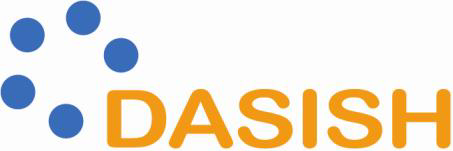 …but what about preservation…?
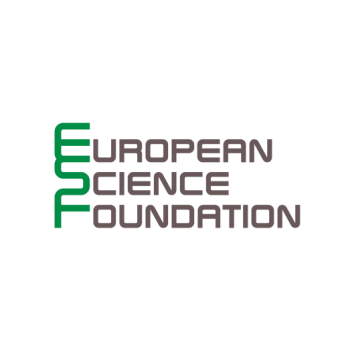 “….data sets are an important resource, which enable later verification of scientific interpretation and conclusions. They may also be the starting point for further studies. It is vital, therefore, that all primary and secondary data are stored in a secure and accessible form.”
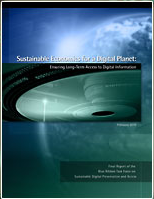 “Open access is like any other form of access: without preservation, there will be no access, open or otherwise.”
[Speaker Notes: From “Good scientific practice in research and scholarship”:

“….data sets are an important resource, which enable later verification of scientific interpretation and conclusions. They may also be the starting point for further studies. It is vital, therefore, that all primary and secondary data are stored in a secure and accessible form” 


From the final report of the Blue Ribbon Task Force on Sustainable Digital Preservation and Access: “Sustainable Economics for a Digital Planet – Ensuring Long-Term Access to Digital Information” :

“Open access is like any other form of access: without preservation, there will be no access, open or otherwise.”]
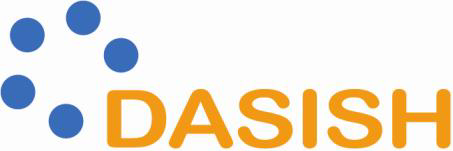 …and integrity?
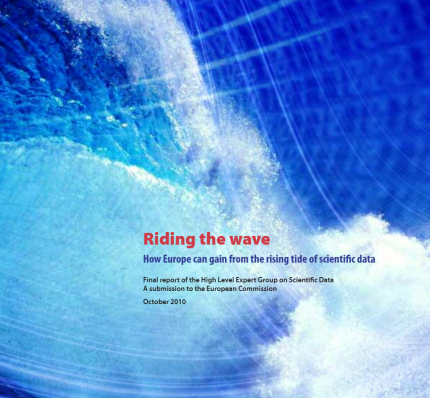 From the final report of the High level Expert Group on Scientific Data: 
Riding the wave – How Europe can gain from the rising tide of scientific data”
How will we preserve the data? 

How will we protect the integrity of the data?

How will we convey the context and provenance of the data?  

What new funding and business models will we need, so that everyone has adequate incentive to contribute to the data infrastructure? 
 
How will we protect the privacy of individuals linked to the data on the one hand, while providing researchers access to vital data on the other hand?
[Speaker Notes: How will we preserve the data? What will be the point of storing all this scientific data if, a century from now, it has degraded, been corrupted, or is simply too difficult for anyone but a well-equipped expert to use? Over time non-maintainability of essential hardware, software or support environment may make the information inaccessible and/or users may become unable to understand or use the data.

How will we protect the integrity of the data? As the ‘data tide rises’ higher, how will we detect unauthorised alterations? Should every researcher, and every citizen, have access to the data repositories? Should there be different levels of access allowed?

How will we convey the context and provenance of the data? Given the emerging trend to make all publicly funded research data publicly available, just how will users from a wide range of backgrounds understand and query the data they are accessing, and recognise the special circumstances under which it was collected?
 
What new funding and business models will we need, so that everyone – researchers, enterprises, citizens – has adequate incentive to contribute to the data infrastructure? What kinds of data, under what circumstances, should be free?
 
How will we protect the privacy of individuals linked to the data on the one hand, while providing researchers access to vital data on the other hand?]
Openness
Integrity
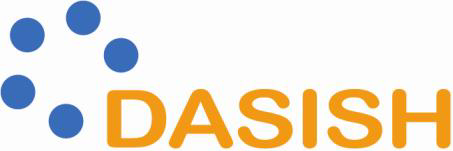 Openness vs. Integrity
Preservation Policy
Accessibility
Low/no cost
Low/no barriers
Quality
Security
Fixity
Viability 
Renderability 
Understandability 
Authenticity
[Speaker Notes: Data integrity refers to maintaining and assuring the accuracy and consistency of data over its entire life-cycle, and is a critical aspect to the design, implementation and usage of any system which stores, processes, or retrieves data.  The term data integrity is broad in scope and may have widely different meanings depending on the specific context – even under the same general umbrella of computing.

Data integrity refers to the process of ensuring that a database remains an accurate reflection of the universe of discourse it is modelling or representing. In other words there is a close correspondence between the facts stored in the database and the real world it models .

OECD: Openness means access on equal terms for the international research community at the lowest possible cost, preferably at no more than the marginal cost of dissemination. 
Open access to research data from public funding should be easy, timely, user-friendly and preferably Internet-based. 

Growing awareness that a robust approach is needed to curate and preserve research data  - ensure that they can be stored for the long-term and be shared and easily reused.]
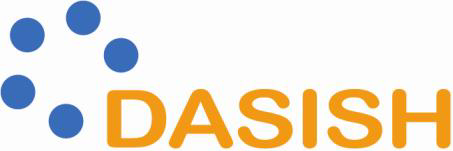 Policy - definition
Oxford Dictionaries: 

“…a course or principle of action adopted or proposed by an organization or individual”.
Merriam-Webster: 

“…prudence or wisdom in the management of affairs”;

“…a definite course or method of action selected from among alternatives and in light of given conditions to guide and determine present and future decisions”; 

“…a high-level overall plan embracing the general goals and acceptable procedures “; 

“…a writing whereby a contract of insurance is made”.
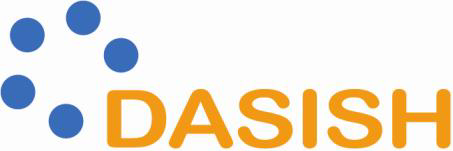 Preservation Policy – working definition
ISO 16363: Audit and Certification of Trustworthy Digital Repositories: 

“…a written statement, authorized by the repository management, that describes the approach to be taken by the repository for the preservation of objects accessioned into the repository.”
Context
Implementation
[Speaker Notes: “… a series of preservation actions to be taken by a responsible institution due to an identified risk for a given set of digital objects or records (called collection). The Preservation Plan takes into account the preservation policies, legal obligations, organisational and technical constraints, user requirements and preservation goals and describes the preservation context, the evaluated preservation strategies and the resulting decision for one strategy, including the reasoning for the decision. It also specifies a series of steps or actions (called preservation action plan) along with responsibilities and rules and conditions for execution on the collection. Provided that the actions and their deployment as well as the technical environment allow it, this action plan is an executable workflow definition.”	

Christoph Becker, Hannes Kulovits, Mark Guttenbrunner, Stephan Strodl, Andreas Rauber, Hans Hofman (2009): “Systematic planning for digital preservation: evaluating potential strategies and building preservation plans”. International Journal on Digital Libraries. DOI 10.1007/s00799-009-0057-1. http://www.ifs.tuwien.ac.at/~becker/pubs/becker-ijdl2009.pdf]
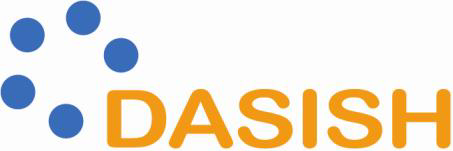 Preservation Policy – working definition
takes into account the legal obligations, organisational and technical constraints, user requirements and preservation goals

describes the preservation context, the evaluated preservation strategies and the resulting decision for one strategy, including the reasoning for the decision

a series of preservation actions to be taken by an institution due to an identified risk for a given set of digital objects or records

specifies a series of steps or actions along with responsibilities and rules and conditions for execution



Based on: Christoph Becker, Hannes Kulovits, Mark Guttenbrunner, Stephan Strodl, Andreas Rauber, Hans Hofman (2009): “Systematic planning for digital preservation: evaluating potential strategies and building preservation plans”. 
International Journal on Digital Libraries.
[Speaker Notes: “… a series of preservation actions to be taken by a responsible institution due to an identified risk for a given set of digital objects or records (called collection). The Preservation Plan takes into account the preservation policies, legal obligations, organisational and technical constraints, user requirements and preservation goals and describes the preservation context, the evaluated preservation strategies and the resulting decision for one strategy, including the reasoning for the decision. It also specifies a series of steps or actions (called preservation action plan) along with responsibilities and rules and conditions for execution on the collection. Provided that the actions and their deployment as well as the technical environment allow it, this action plan is an executable workflow definition.”	

Christoph Becker, Hannes Kulovits, Mark Guttenbrunner, Stephan Strodl, Andreas Rauber, Hans Hofman (2009): “Systematic planning for digital preservation: evaluating potential strategies and building preservation plans”. International Journal on Digital Libraries. DOI 10.1007/s00799-009-0057-1. http://www.ifs.tuwien.ac.at/~becker/pubs/becker-ijdl2009.pdf]
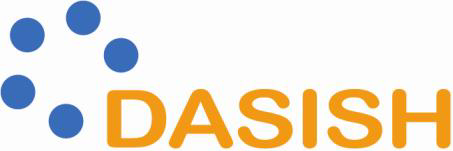 Preservation Policy – institutional context
Verification
Persistency
Procedures
Concepts/vocabulary from: Reagan W. Moore & Arcot Rajasekar (2012): Policy Based Data management – iRODS
Policies
Properties
Purpose
Implementation
Context
[Speaker Notes: On the highest and most abstract level is the purpose of an organisation, or the reason a collection is assembled. 
On the second level are the properties, or the attributes needed to ensure the purpose of the data centre. 
On the third level are the actual policies, which in the IRODS setting are defined as controls for enforcing or implementing the desired properties that can, but do not have to, be mapped to computer actionable rules. 
To enforce the desired properties the organisation needs to have a set of procedures in place, or functions that can assist in implementing the policies. These can also be mapped to computer executable workflows, but it is not a requirement. 
On the fifth level are the results of applying the procedures, or the persistent state information, which often is mapped to a metadata system. 
Finally there is the property verification level. That is, the validation that the state information conforms to the desired purpose (mapped to periodically executed policies). 

Reagan W. Moore & Arcot Rajasekar (2012): Policy Based Data management – iRODS. 
http://irods.org/wp-content/uploads/2012/04/SC12-iRODS-overview.pdf]
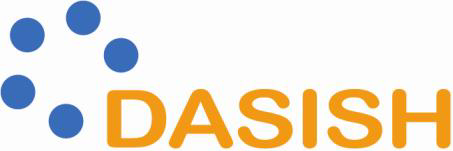 Preservation Policy – stakeholder context
Verification
Persistency
Procedures
Policies
Properties
Disseminators
Funders & Initiators
Purpose
Preservers
Creators
Users
Policy models 
(1) Guidelines and Best Practices
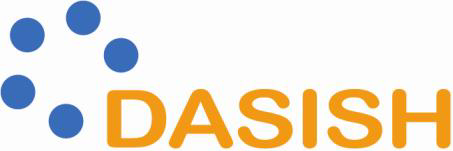 Charles Beagrie Limited: Digital Preservation Policies Study
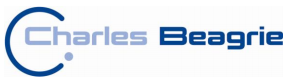 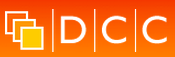 Data Curation Centre: Preservation Policy Template for Repositories
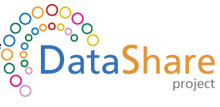 DISC–UK/DataShare: Policy-making for Research Data in Repositories: A Guide
International Research on Permanent Authentic Records in Electronic Systems: 
Policy and Procedures Template
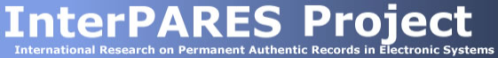 Network of Expertise in Long-Term Storage of Digital Resources:  
Leitfaden zur Erstellung einer institutionellen Policy zur digitalen Langzeitarchivierung
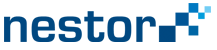 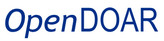 Directory of Open Access Repositories: Policies Tool
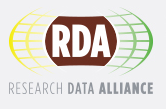 Research Data Alliance: Outcomes Policy Templates
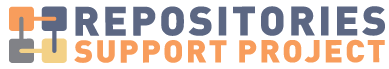 Repositories Support Project: Policies and Legal Issues
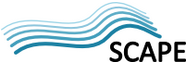 Scalable Preservation Environments: Catalogue of Preservation Policy Elements
[Speaker Notes: The principal methodology for this report has been a content analysis of existing policy and procedure templates, in addition to concrete policy examples from a selection of service providers. Each policy model was analysed and described individually before the different policy models and policy-rule elements were put into a matrix and compared to identify similarities and differences. Each policy framework has been analysed in detail before being summarised in tables]
Policy models 
(2) Data centres / service providers
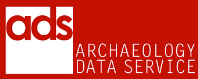 Archaeology Data Service: Preservation Policy
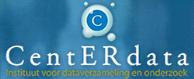 CentERdata/LISS – Data Archive: Preservation and Dissemination Policy
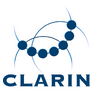 Common Language Resources and Technology Infrastructure
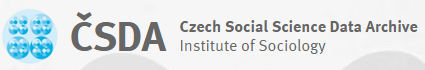 Czech Social Science Data Archive: Preservation Policy
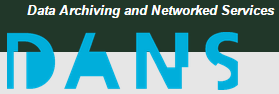 Data Archiving and Networked Services – Electronic Archiving System: Preservation Policy
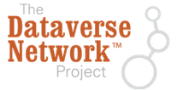 Dataverse Network Project: Data Management Plan
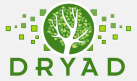 Data Dryad: Terms of Services
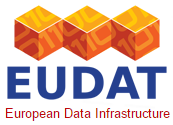 European Data Infrastructure
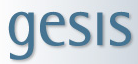 GESIS - Leibniz-Institute for the Social Sciences: Digital Preservation Policy
Inter-university Consortium for Political and Social Research: Digital Preservation Policy Framework
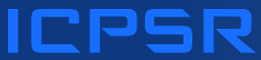 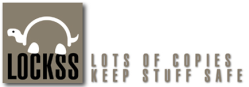 Lots of Copies Keep Stuff Safe: Formal statement of conformance to ISO 14721
Odum Institute for Research in Social Science – Data Archive: Digital Preservation Policies
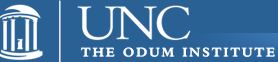 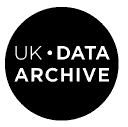 UK Data Archive: Preservation Policy
Self-archiving
‘Data Server’ services
Distributed
Automated
Mediated / Curated
Long-term archive
Centralised
Human interaction
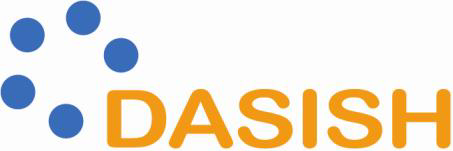 Service provider and preservation policy characteristics
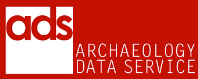 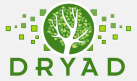 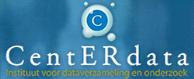 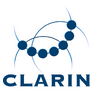 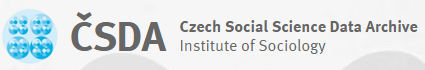 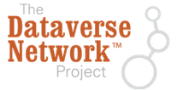 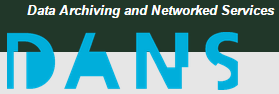 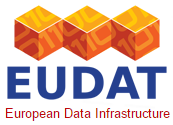 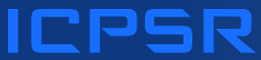 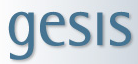 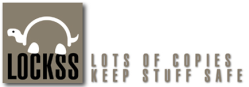 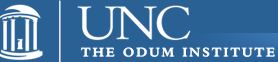 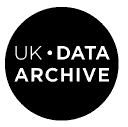 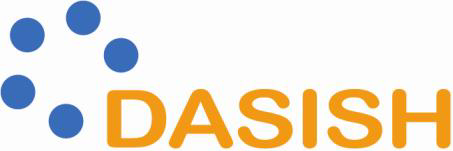 Preservation policy characteristics
Preservation policy content
ISO 163163
OAIS Reference Model
ISO 16363
Organisational infrastructure
Purpose
Scope
Provides purpose, scope, applicability, definitions and clarification of concepts
Objective
Requirements
Purpose and  properties
(Context)
Mission
Mandate
Aim
Content coverage
Funding
Roles
Responsibilities
Pre-ingest
Formats
Digital Object Model
Responsibilities and details of the functional model
Ingest
Metadata
Preservation
Standards
Archival storage
Licenses
Procedures, Persistency and Verification
(Implementation clauses)
Access
Use agreements
Dissemination
Technical infrastructure
Infrastructure and security risk management
Technical issues
IPR
IT architecture
Security
Risk
Audit
Media monitoring
Closure
[Speaker Notes: The first part provides purpose, scope, applicability, definitions and clarification of concepts. The second part provides the details of the responsibilities and details of the functional model (i.e. the ‘Information Package’ and its associated objects as they follow a lifecycle from the data producer to the archive, and from the archive to the data consumer). The third part covers technical issues like digital migration across media and across new formats, and perspectives on the issues of preserving access services to digital information using software porting, wrapping, and emulation of hardware.

organisational infrastructure (i.e. organisational structure and staffing, preservation policy framework, financial sustainability and contracts, licenses and liabilities); digital object management (i.e. data lifecycle from ingest/acquisition to preservation to access management); and infrastructure and security risk management.]
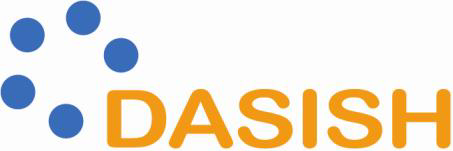 Preservation Policy – Recommended elements
Part one: Context and purpose of the organisation


1.1 Purpose, objectives, scope

1.2 Glossary, definition of terms

1.3 Preservation standards, requirements, legal and regulatory framework

1.4 Roles and Responsibilities, financial responsibilities, cooperation
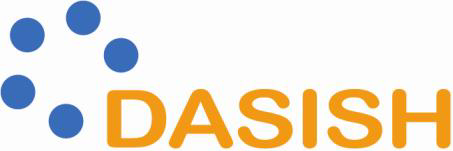 Preservation Policy – Recommended elements
Part two: Implementation clauses

2.1 Pre-ingest, selection and acquisition
2.2 Ingest, communication with the depositor
2.3 Preservation strategy
2.4 Archival storage, security
2.5 Risk management
2.6 Data management, curation, metadata
2.7 Access, use, re-use
2.8 Intellectual property
2.9 Policy review, certification
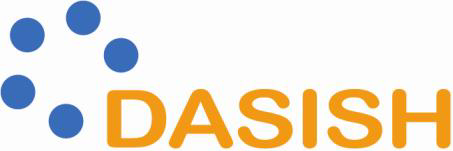 Preservation Policy – Recommended elements
Part one: Context and purpose of the organisation
Preservation Policy – Recommended elements
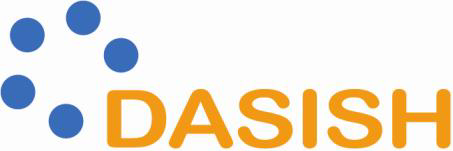 Part two: Implementation clauses
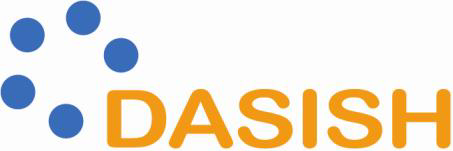 Thanks for listening!